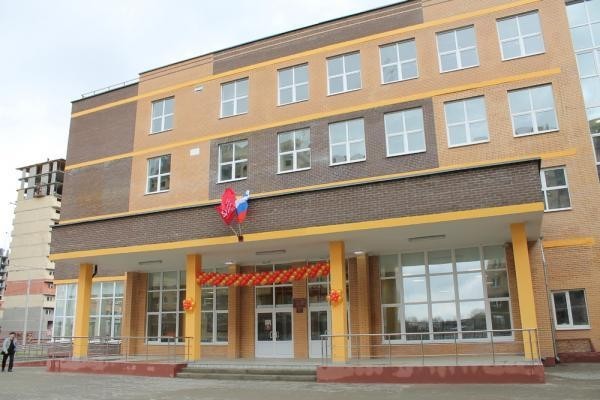 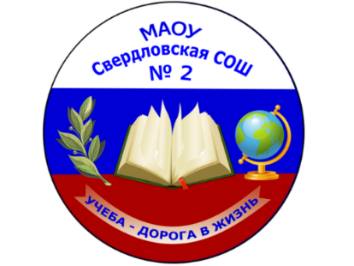 Фразеологизмы русского языка
проект выполнил
 учащийся 8А класса МАОУ Свердловской школы № 2 
г.о. Лосино-Петровский Московской области 
Ширванян Саргис Ашотович

Руководитель: Теглева Светлана Валентиновна, 
учитель МАОУ Свердловской школы № 2 г.о. Лосино-Петровский Московской области
«Если вы хотите, чтобы окружающие слушали вас с интересом, то учитесь употреблять в своей речи устойчивые сочетания слов. Они являются одним из самых ярких средств выразительности языка».
                   К. Паустовский.
Пройдя путь, ответишь на вопросы:
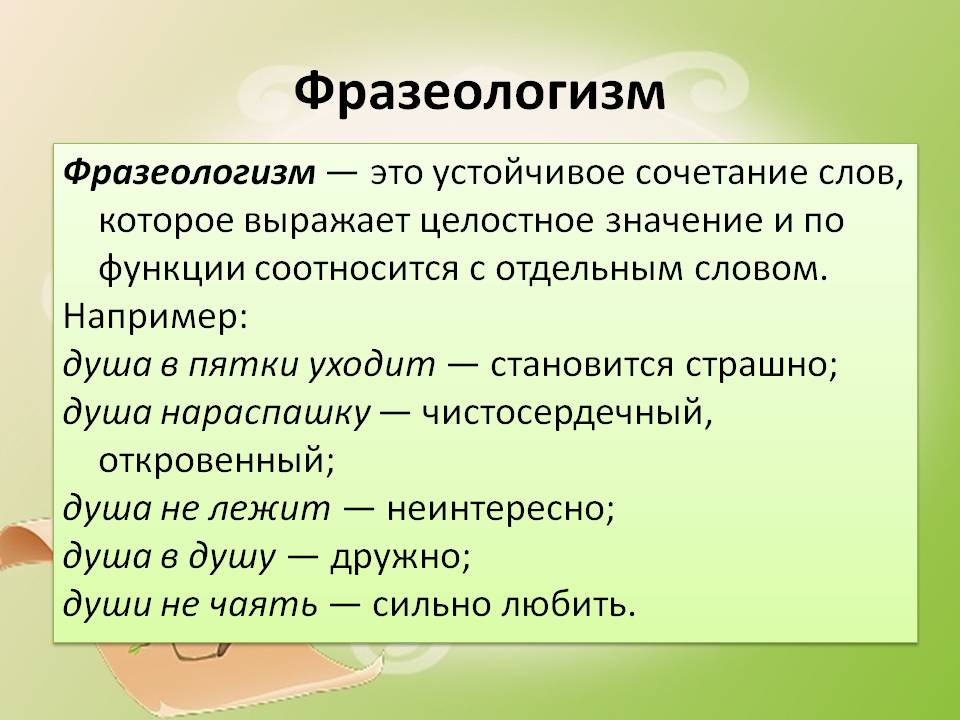 Источники фразеологизмов русского языка разнообразны
Авторские фразеологизмы
В рот не возьмешь - говорят, если еда приготовлена невкусно.Губа не дура - говорят про человека, умеющего выбирать самое лучшее.Заткнуть кому-то рот – значит не дать ему говорить. Каша во рту - человек невнятно говорит.Маковой росинки во рту не было – значит, человек уже давно не ел и его нужно срочно покормить.Молоко на губах не обсохло - говорят, если хотят показать, что кто-то еще молод и неопытен.Набрать в рот воды – это замолчать самому.Надуть губы - обидеться.Рот разинуть – застыть в изумлении перед чем-нибудь, поразившим воображение.Хлопот полон рот - говорят, если дел так много, что с ними не успеваешь справляться.Широко открытый рот – признак удивления.
Любопытной Варваре на базаре нос оторвали – не вмешивайся не в свое дело.На носу - так говорят о чем-то, что вот-вот должно наступить.Не видеть дальше собственного носа - не замечать окружающего вокруг.Не совать нос не в свое дело - таким образом хотят показать, что человек чересчур, не к месту любопытен, вмешивается в то, во что не следует.Нос к носу – напротив, близко.
Остаться с носом – без того, на что рассчитывал .Под самым носом – близко.Показывать нос – дразнить кого-то, приставляя большой палец к носу и помахивая остальными.С гулькин нос – очень мало (гулька – это голубь, клюв у голубя маленький).Совать свой нос в чужие дела– интересоваться чужими делами .
Держать ухо востро - человек напряженно ждет опасности. Вострый – старая форма слова острый. Навострить уши - внимательно прислушиваться. У собаки уши имеют заостренную форму и собака поднимает торчком уши, когда прислушиваются. Отсюда возник фразеологизм. Не видать как своих ушей - говорят про человека, который никогда не получит желаемого. Погрузится во что-то по уши - говорят человеку в том случае, если он всецело поглощен каким-либо занятием. По уши можно быть и в долгах – если долгов очень много. Покраснел до ушей - говорят, когда человек сильно смущен.Развесить уши – так говорят про человека, слушающего кого-либо чересчур доверчиво.Слушать во все уши – значит слушать внимательно.Уши вянут - противно слушать что-либо
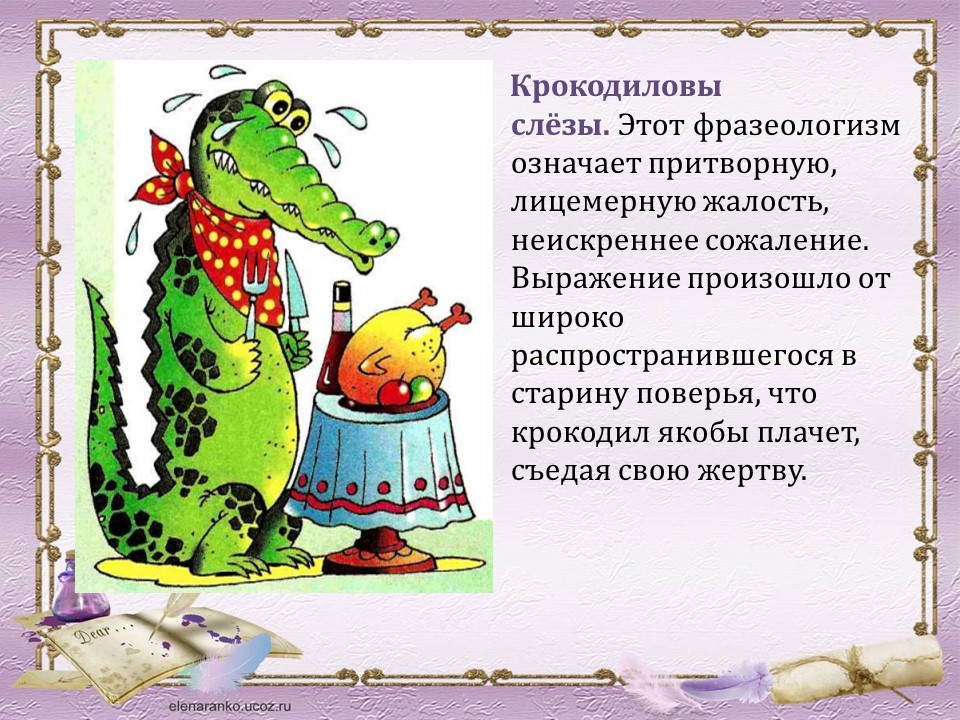 Отгадай!
Сидит очень прямоГордец-господин –Как будто сейчас ПРОГЛОТИЛ он …
«Аршин проглотил» – так говорят о человеке, который стоит или сидит неестественно прямо. А «аршин» здесь – это линейка длиной 0,71 м. Такова была старинная русская мера длины.
«Двоек» у Борьки в четверти две.Да, БЕЗ ЦАРЯ мой дружок В …
«Без царя в голове» говорят про глупого, несообразительного, неосмотрительного человека.
Быть как все девчонкиС детства не хотела я.Слёз не лью, не крашусь –Я ВОРОНА … (БЕЛАЯ).Боксом занимаюсь,Нравом непокорная.Не желаю птицейСтановиться чёрною!
«Белой вороной» называют человека, который резко выделяется среди других, совсем не такой, как все.
Ох, копуша наш Тарас –Ждали друга БИТЫЙ ...
«Битый час» – долго, в течение долгого времени, бесконечно. Битый час – от того, что о времени раньше сообщали ударом в колокол.
Делать нечего Илюше –Целый день он БЬЁТ ….Не рисует, не читает,Просто ВРЕМЯ… .ПРОПАДАЕТ ДАРОМ лето –Нет на даче Интернета.
«Бить баклуши» – бездельничать. 
«Убивать время» – заполнять ничем не занятое время каким-либо случайным занятием, затрачивать время попусту. 
«Пропасть даром» – без результата.
Стал курить мой младший брат –Нужно срочно БИТЬ В … От опасных сигаретДля здоровья столько бед!
«Бить в набат» – поднимать тревогу, звать на помощь.
Нам простуда нипочём,В нас здоровье БЬЁТ … Солнце, воздух и вода –Вот здоровы мы всегда.
«Бить ключом» – бурно, активно проявлять себя, протекать.
С трудною «Р» мыВторой уже годБЬЁМСЯ упорноКАК РЫБА ОБ … .И замечательныйНаш логопед,За это времяСовсем стал уж сед.
«Биться как рыба об лёд» – прилагать все усилия, мучительно искать выход из трудного положения.
Я за лето не подрос – Вот он мой БОЛЬНОЙ … Ниже я девчонок всех –Шансов нету на успех.
«Больной вопрос» – вопрос, проблема, не дающие покоя.
Готовлюсь пограничником,Как брат мой старший, статьИ рубежи российские Надёжно охранять.Шпиона на границеМгновенно засеку,В дозоре ведь с МухтаромЯ БУДУ …
«Быть начеку» – значит быть наготове, находится в неусыпном ожидании.
Всех убеждает повсюду Вадим:С Марса пришелец общается с ним.Только не верят Вадиму нигде –ВИЛАМИ ПИСАНО ВСЁ НА …
«Вилами на воде писано» – так скажут о том, что почти невозможно, маловероятно
Друг нас всех не замечает,О любимой он мечтает.С её именем в устахОн ВИТАЕТ В …
«Витать в облаках» – находиться в мечтательном состоянии, не замечая окружающего.
Наша Таня очень ловкоИз мальчишек ВЬЁТ …Лишь мигнёт – пацан любойПрыгнет В ОМУТ С …
«Вить верёвки» – поступать с кем-либо так, как вздумается. «Бросаться в омут с головой» – безрассудно решаться на какой-либо смелый, отчаянный поступок.
Иришка бабулеСтирать помогает,Картина приятная, ГЛАЗ …
«Глаз отдыхает (радуется)» – так говорят о приятном, успокаивающем зрелище.
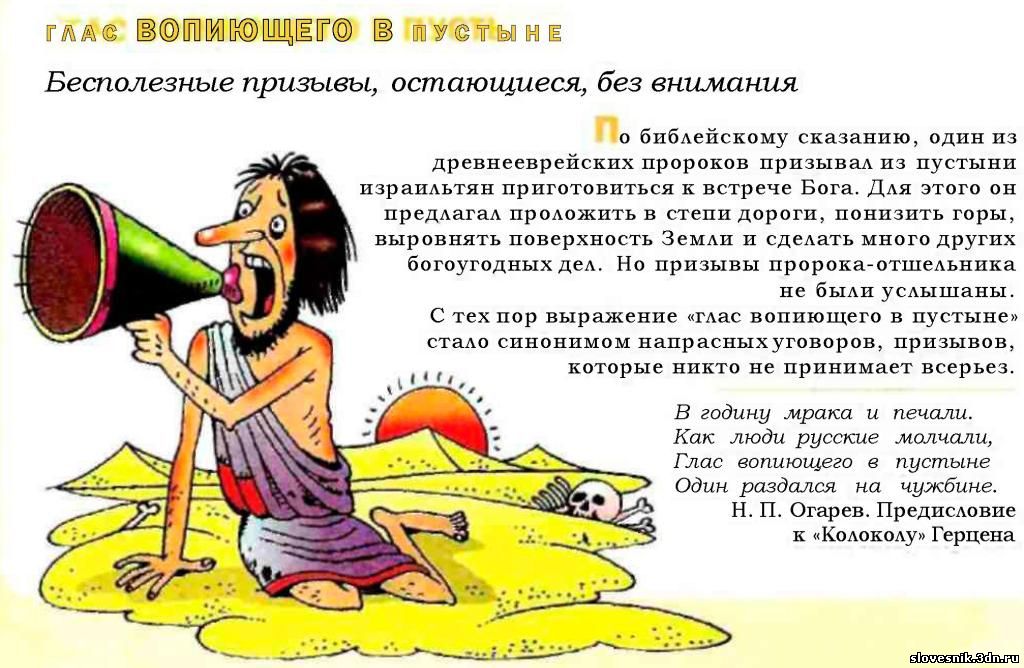 Просил я друга зряОставить мне кусочек дыни,Услышан не был мойГЛАС ВОПИЮЩЕГО В … 

.
«Глас вопиющего в пустыне» – так говорят о бесполезных призывах, остающихся без внимания
РУБАХА-ПАРЕНЬ одноклассник Мишка,Хотя отец его – БОЛЬШАЯ …
«Большая шишка» – важный, влиятельный человек, занимающий высокий пост. В старину самого опытного и сильного бурлака, идущего в лямке первым, называли шишкой. А потом это перешло в современное крылатое выражение. «Рубаха-парень» – открытый, простой в обращении человек.
Сосед наш всю ночьТо стучал, то сверлил –И ЗВЕРЯ ВО МНЕ онК утру …
«Будить зверя» – злить, бесить, приводить в ярость, раздражать кого-либо. «Не буди во мне зверя!» – это настоятельная просьба о том, что не надо пробуждать в человеке его низменные, животные инстинкты, ведь такое может плохо кончиться для всех.
Фразеологические обороты со словом рука:
ВЫВОДЫ
1. Русский язык – язык живой и фразеологизмы его только обогащают.

2. Близкое знакомство с фразеологизмами позволяет быть более грамотным.
Спасибо за внимание!